Рассматривание предметов- составление рассказов;
Рассматривание иллюстраций и картинок, фильмов-презентаций -беседа по увиденному.
Пальчиково-речевые игры.
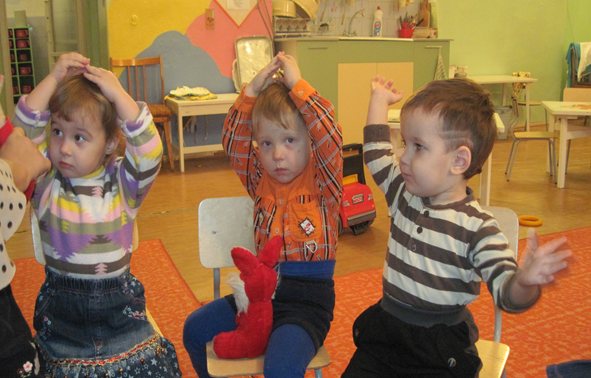 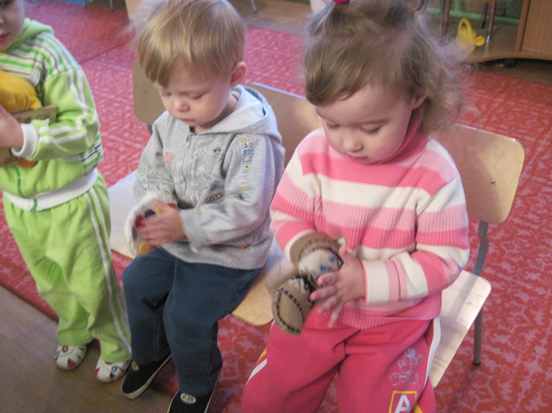 Развитие речи в процессе организации режимных моментов:
Сообщение детям о том, что они сейчас будут делать – комментирование действия детей;
Предложить одному из воспитанников рассказать о том, что он сейчас делает (комментирующая речь детей);
Предложить ребёнку самостоятельно рассказать, как он будет выполнять тот или иной режимный момент;
Использование художественного слова для обсуждения режимных моментов.
Большое значение играет и индивидуальная работа с детьми.
Формы обучения по развитию предпосылок связной речи у детей:
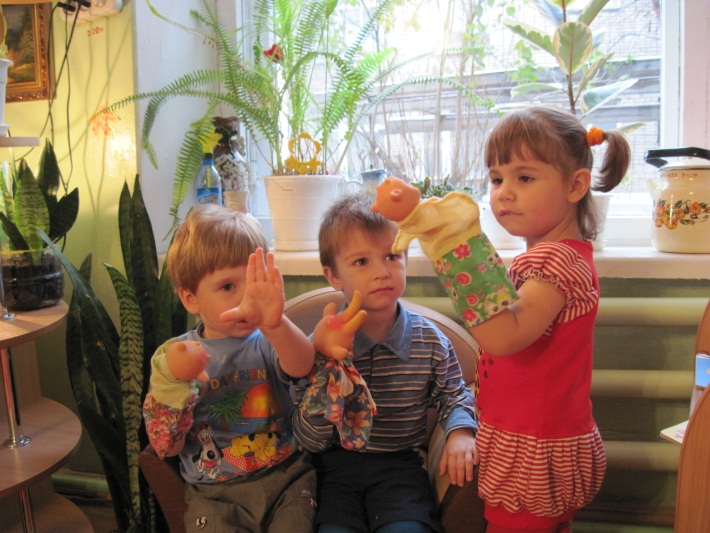 Фронтальные;
Игровые.
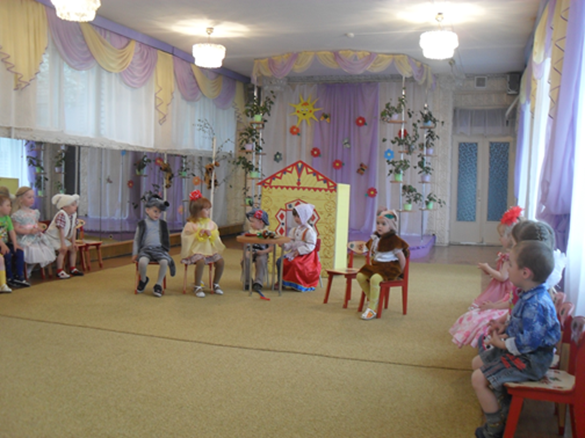 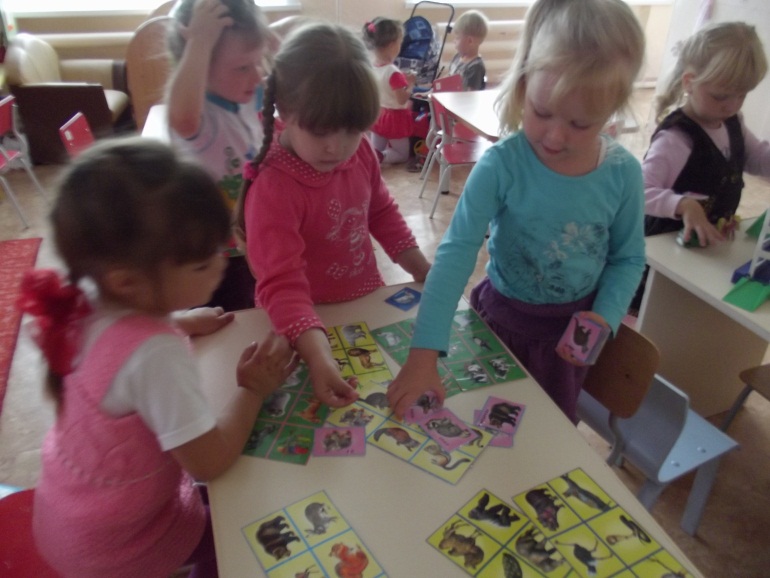